О, слава
 в вышних Богу
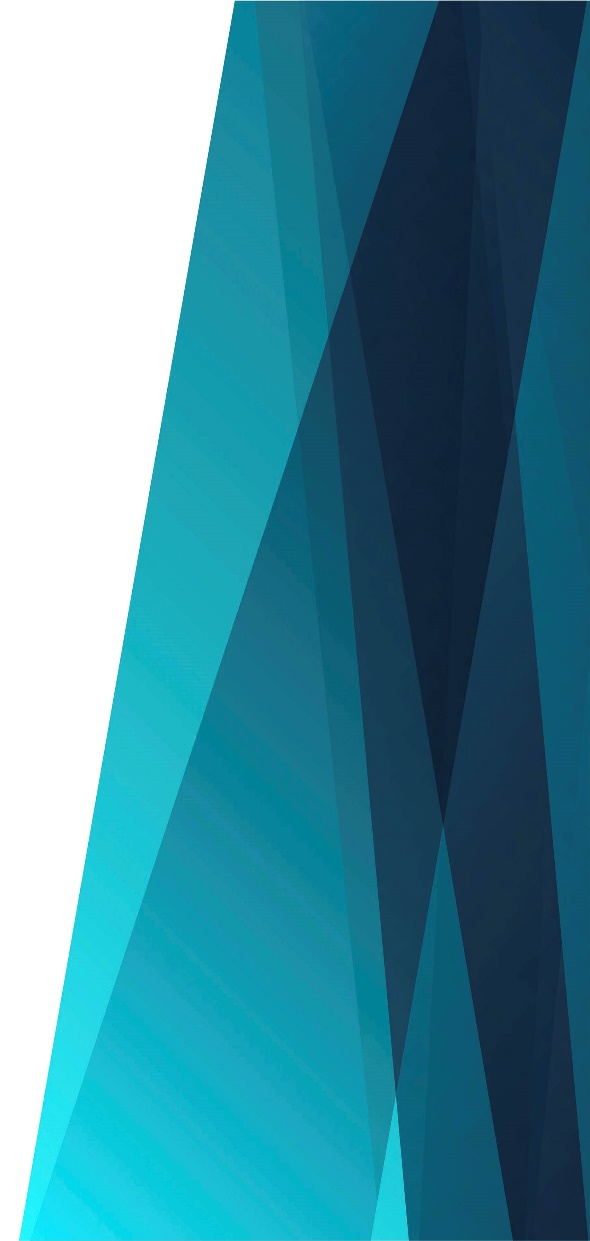 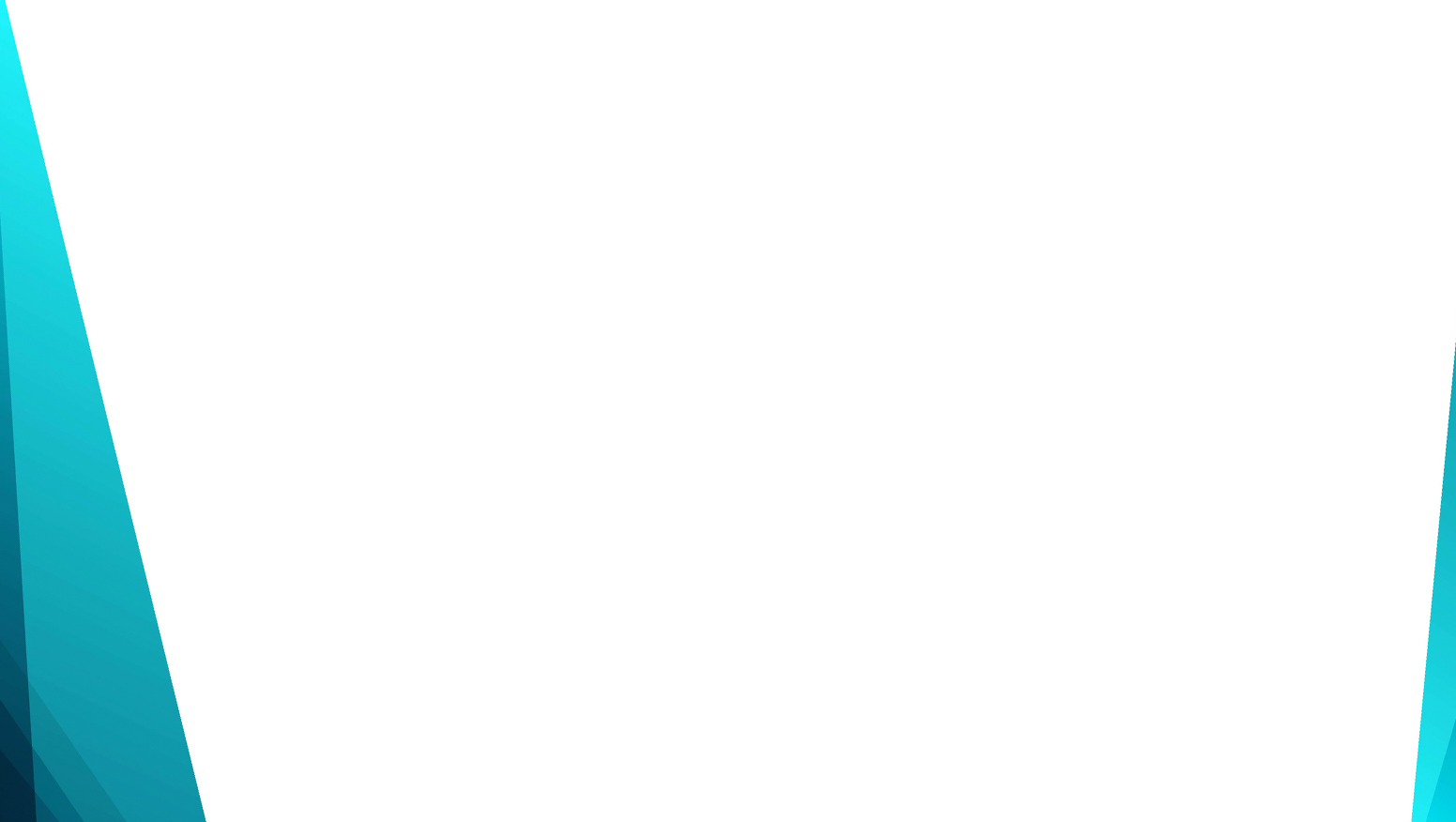 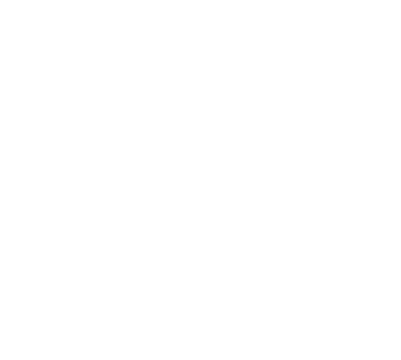 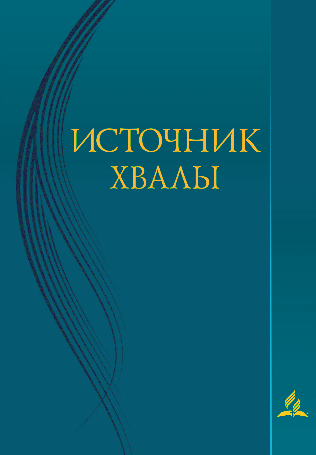 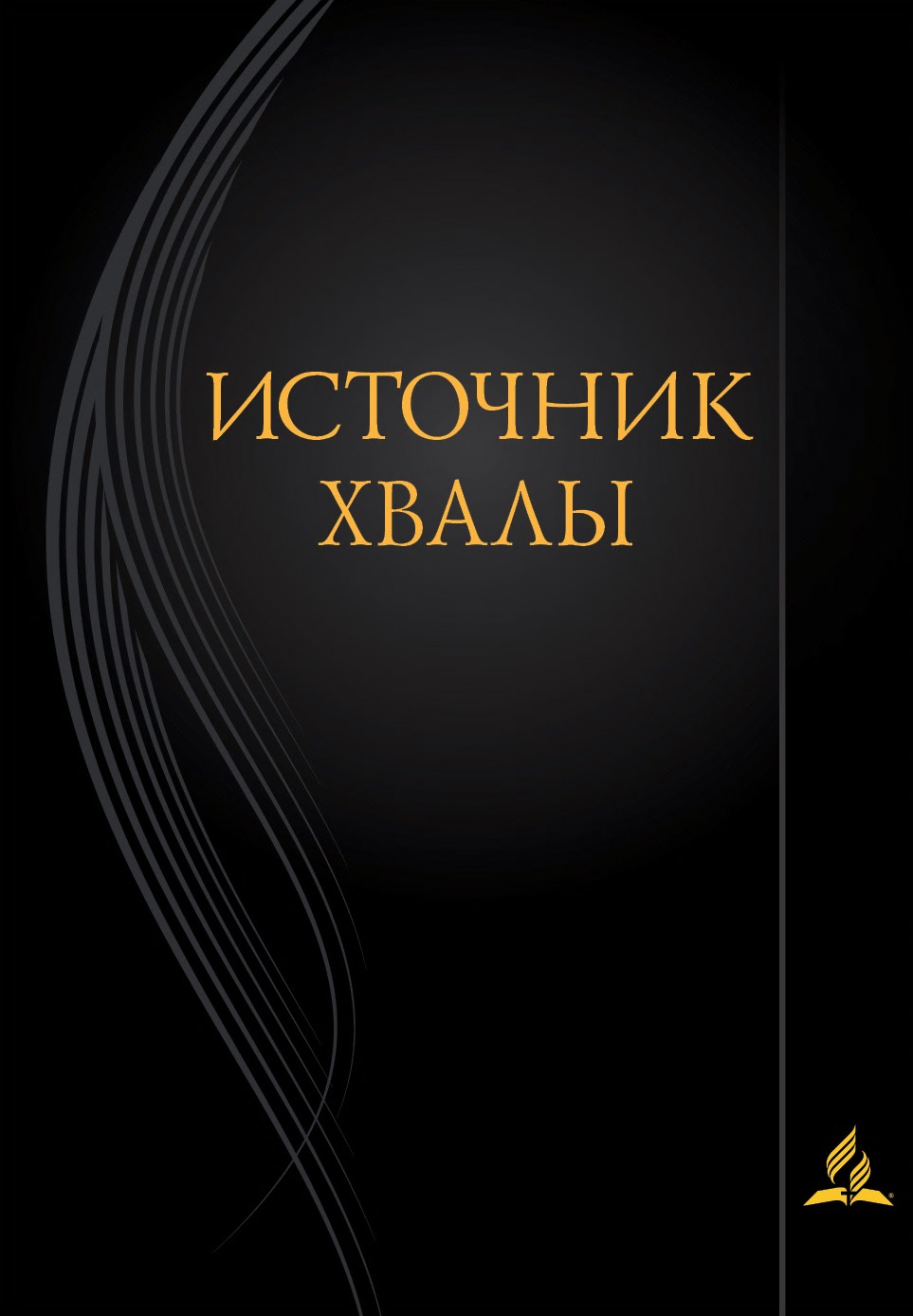 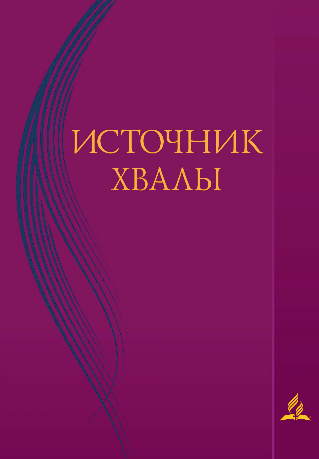 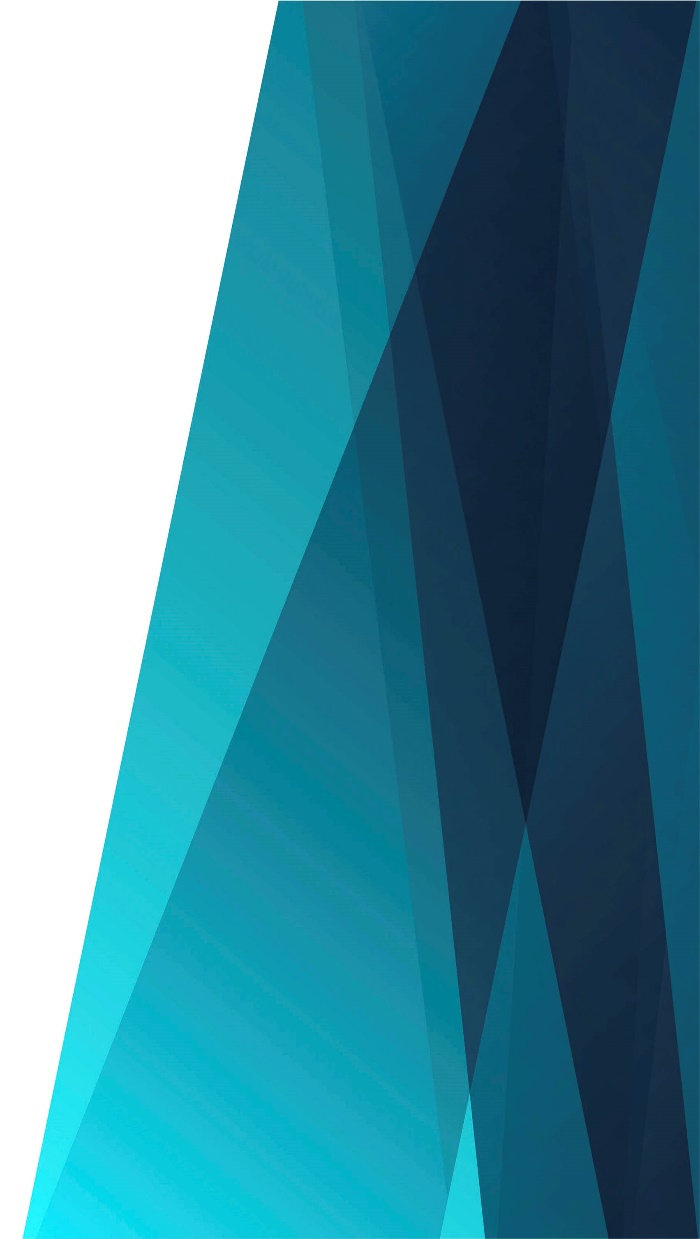 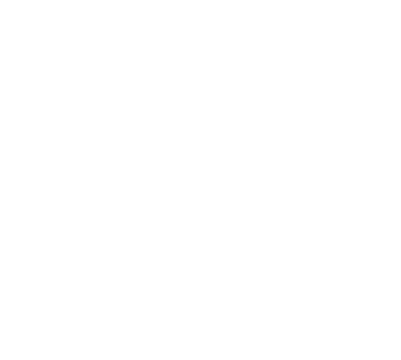 О, слава в вышних Богу за этот час,
В который Он так много 
Учил здесь нас!
И Бог всесильным Духом 
Среди нас был
И ангелом могучим всех охранил.
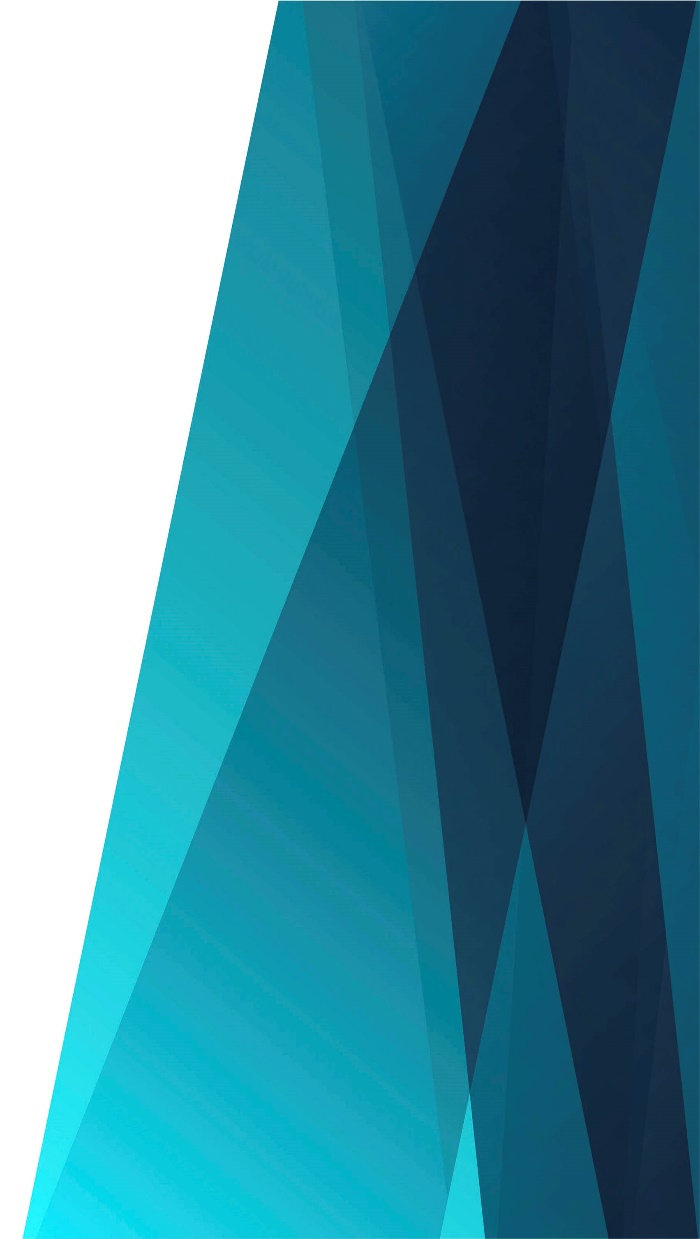 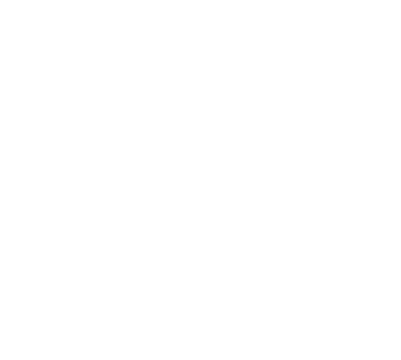 Господь, Своим Ты словом 
Мир сотворил
И нас сегодня снова им оживил.
Теперь с благословеньем 
Нас распусти
И нам даруй терпенье в земном пути.